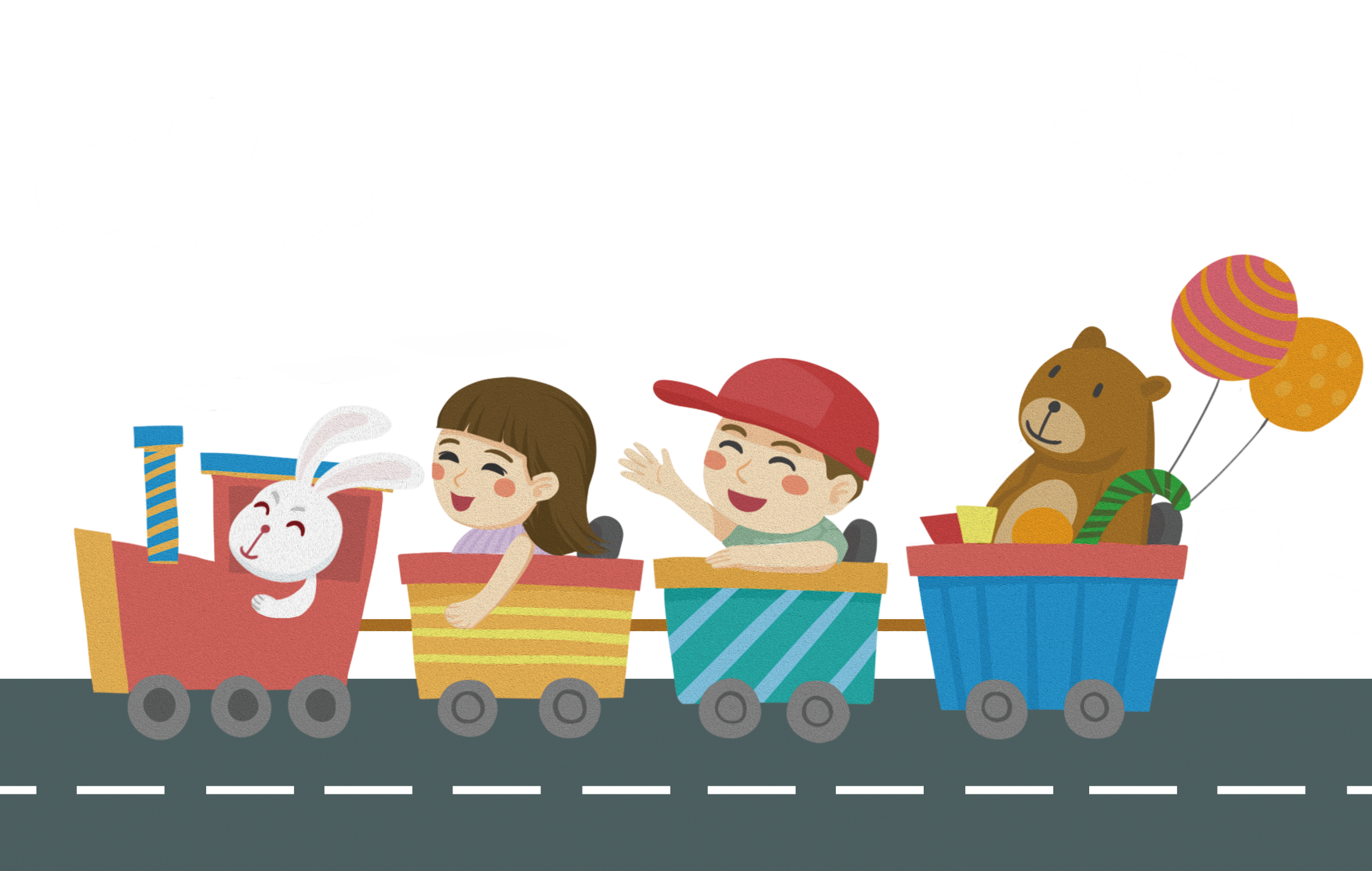 Bài 52: um – up 
(Tiết 2)
um
up
ch
u
u
b
um
úp
m
p
chum
búp
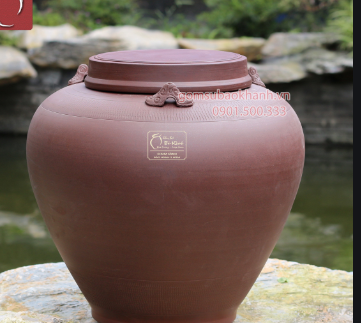 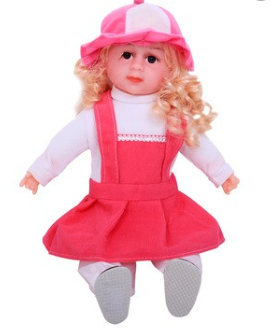 chum
búp bê
3. Tập đọc
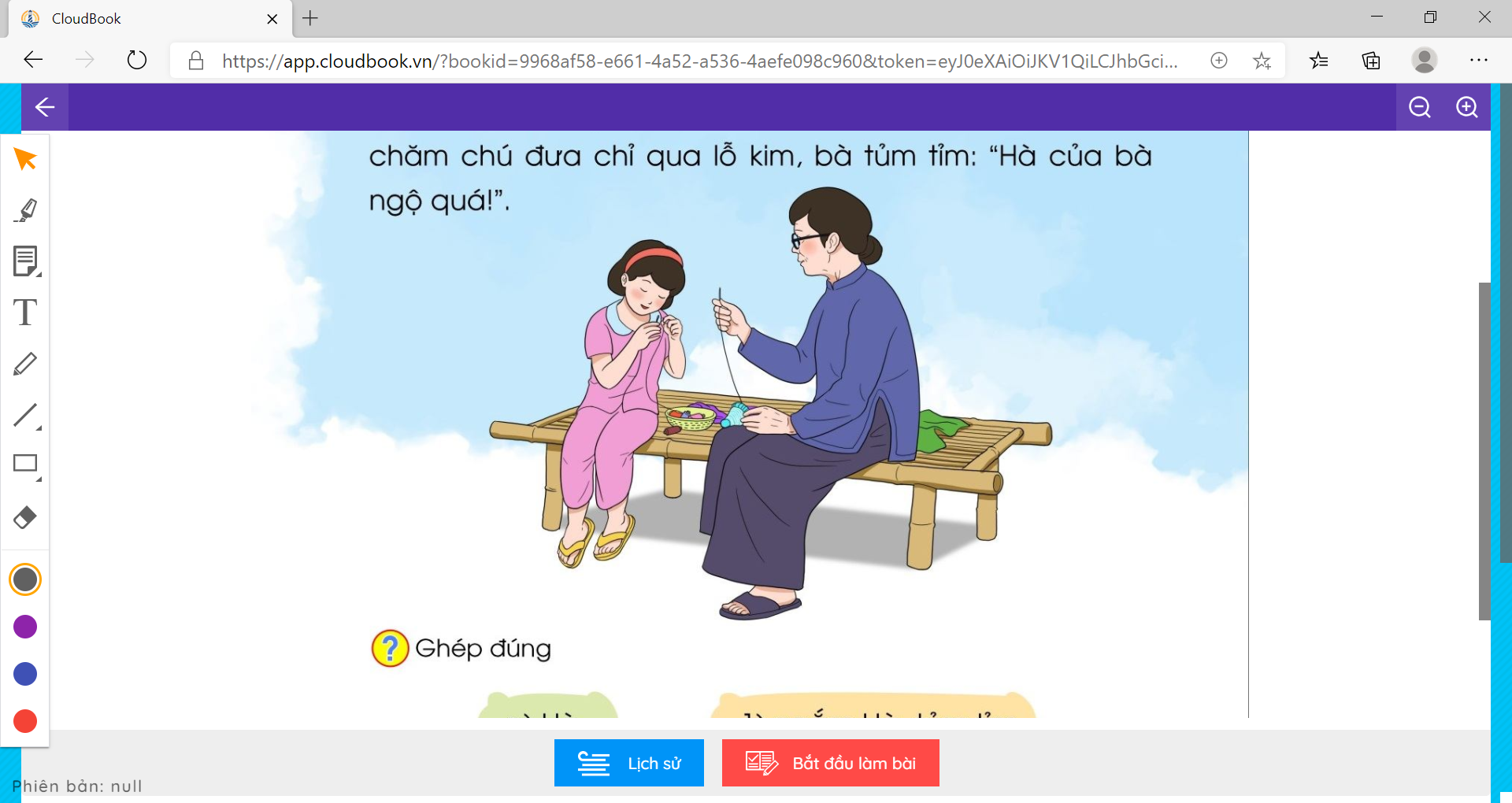 3. Tập đọc
Bà và Hà
Hà nhỏ mà chăm chỉ. Hà giúp bà xếp đồ ở tủ. Hà nhổ đám cỏ um tùm ở ngõ.
    Có hôm, Hà giúp bà chữa mũ cho búp bê. Ngắm Hà chăm chú đưa chỉ qua lỗ kim, bà tủm tỉm: “Hà của bà ngộ quá!”
3. Tập đọc
Bà và Hà
3
Hà nhỏ mà chăm chỉ. Hà giúp bà xếp đồ ở tủ. Hà nhổ đám cỏ um tùm ở ngõ.
    Có hôm, Hà giúp bà chữa mũ cho búp bê. Ngắm Hà chăm chú đưa chỉ qua lỗ kim, bà tủm tỉm: “Hà của bà ngộ quá!”
5
4
6
3. Tập đọc
Bà và Hà
1
Hà nhỏ mà chăm chỉ. Hà giúp bà xếp đồ ở tủ. Hà nhổ đám cỏ um tùm ở ngõ.
Có hôm, Hà giúp bà chữa mũ cho búp bê. Ngắm Hà chăm chú đưa chỉ qua lỗ kim, bà tủm tỉm: “Hà của bà ngộ quá!”
2
3. Tập đọc
Bà và Hà
Hà nhỏ mà chăm chỉ. Hà giúp bà xếp đồ ở tủ. Hà nhổ đám cỏ um tùm ở ngõ.
Có hôm, Hà giúp bà chữa mũ cho búp bê. Ngắm Hà chăm chú đưa chỉ qua lỗ kim, bà tủm tỉm: “Hà của bà ngộ quá!”
? Ghép đúng
a) Hà
1) ngắm Hà, tủm tỉm.
b) Bà
2) chăm chỉ giúp bà.
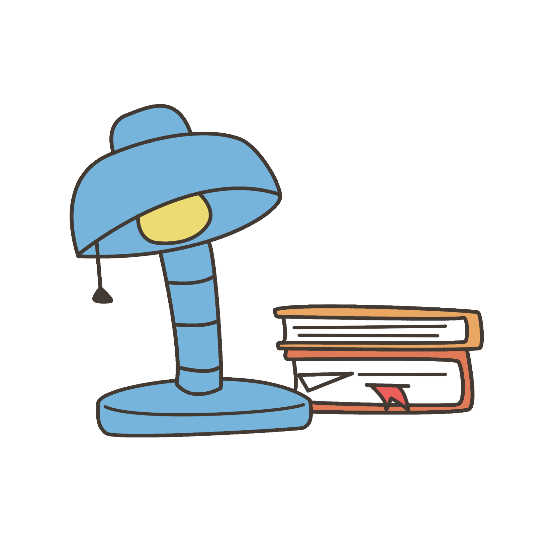 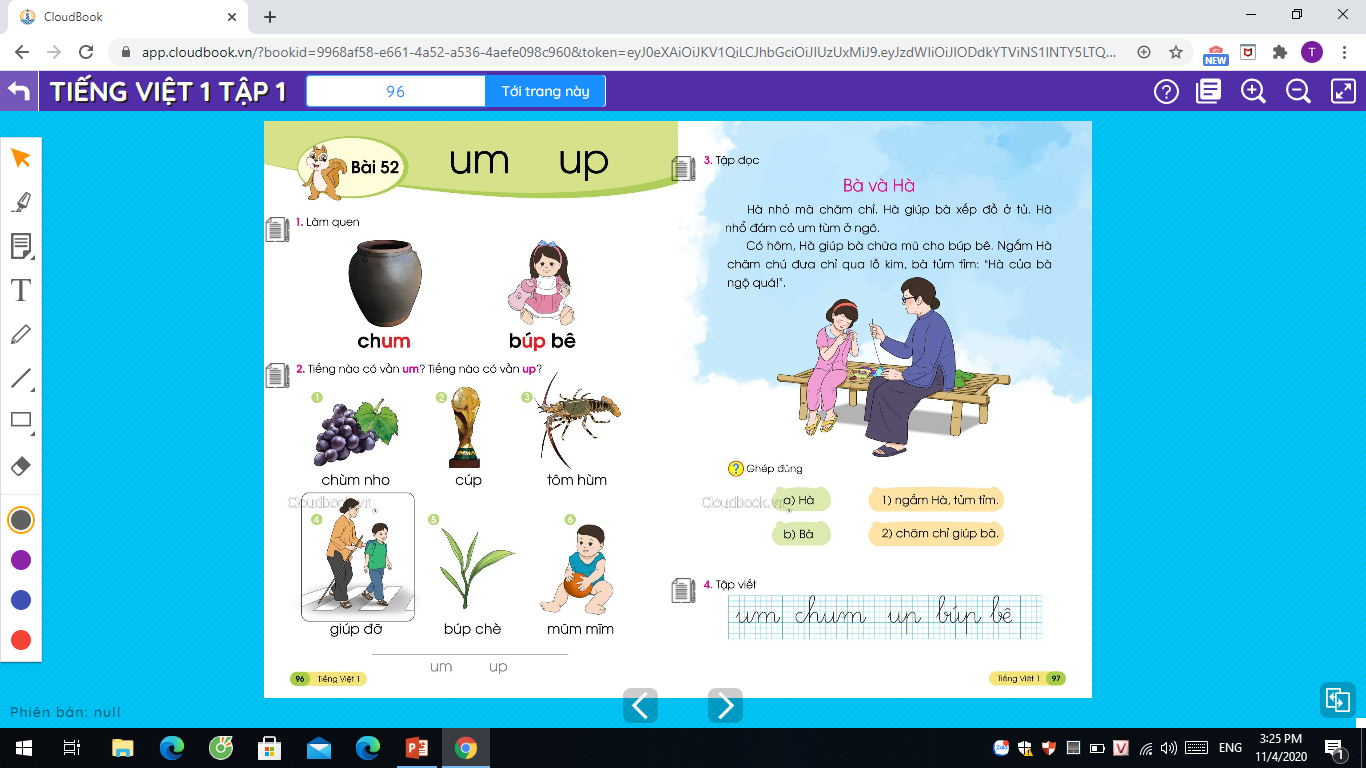 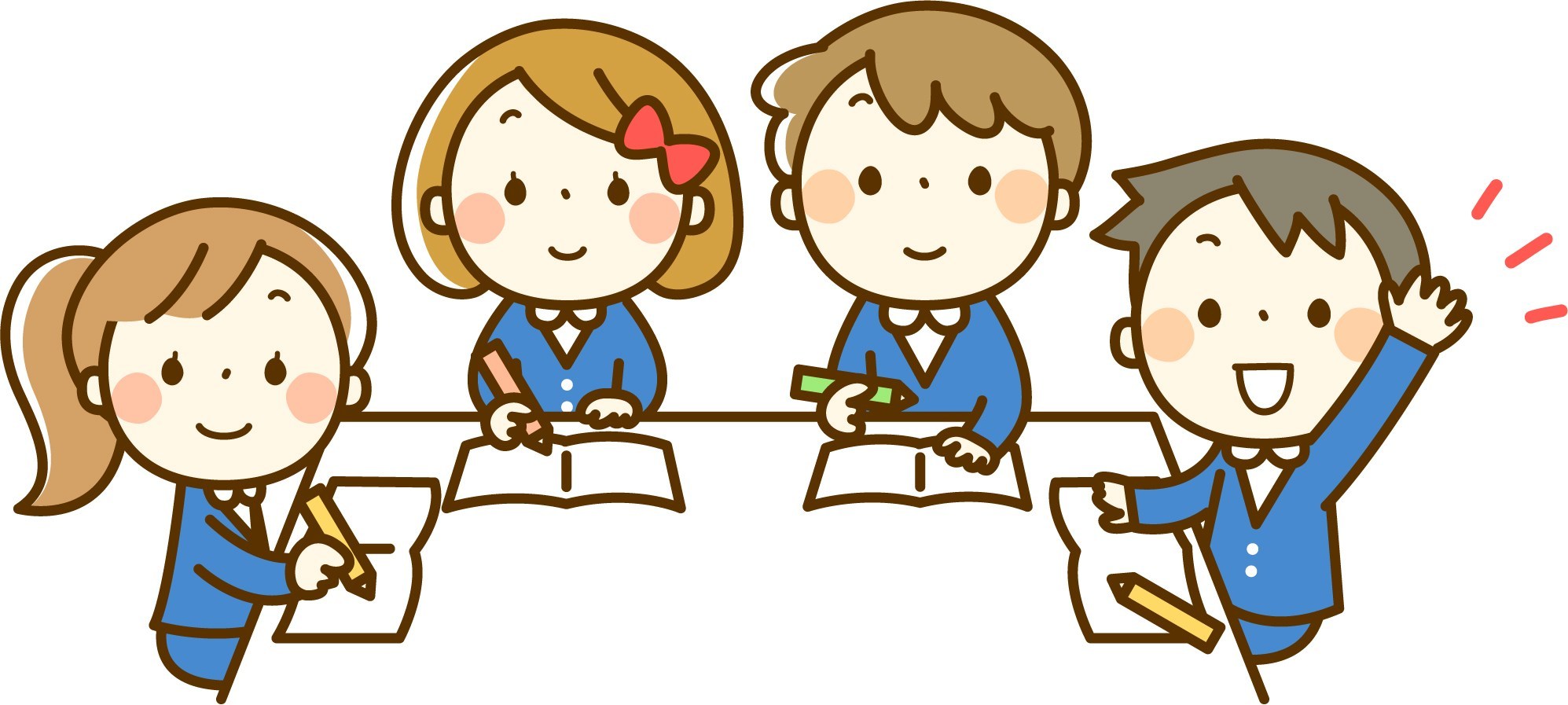 Dặn dò
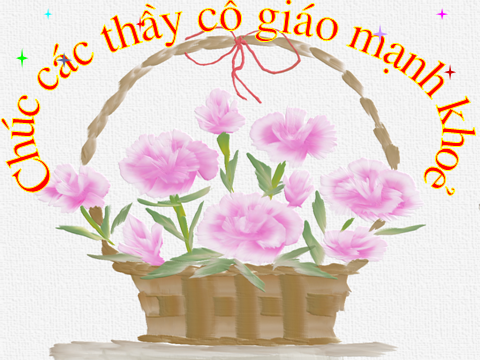